The best little grant workshop in Arkansas,or:
How I learned to stop worrying and love the red tape.
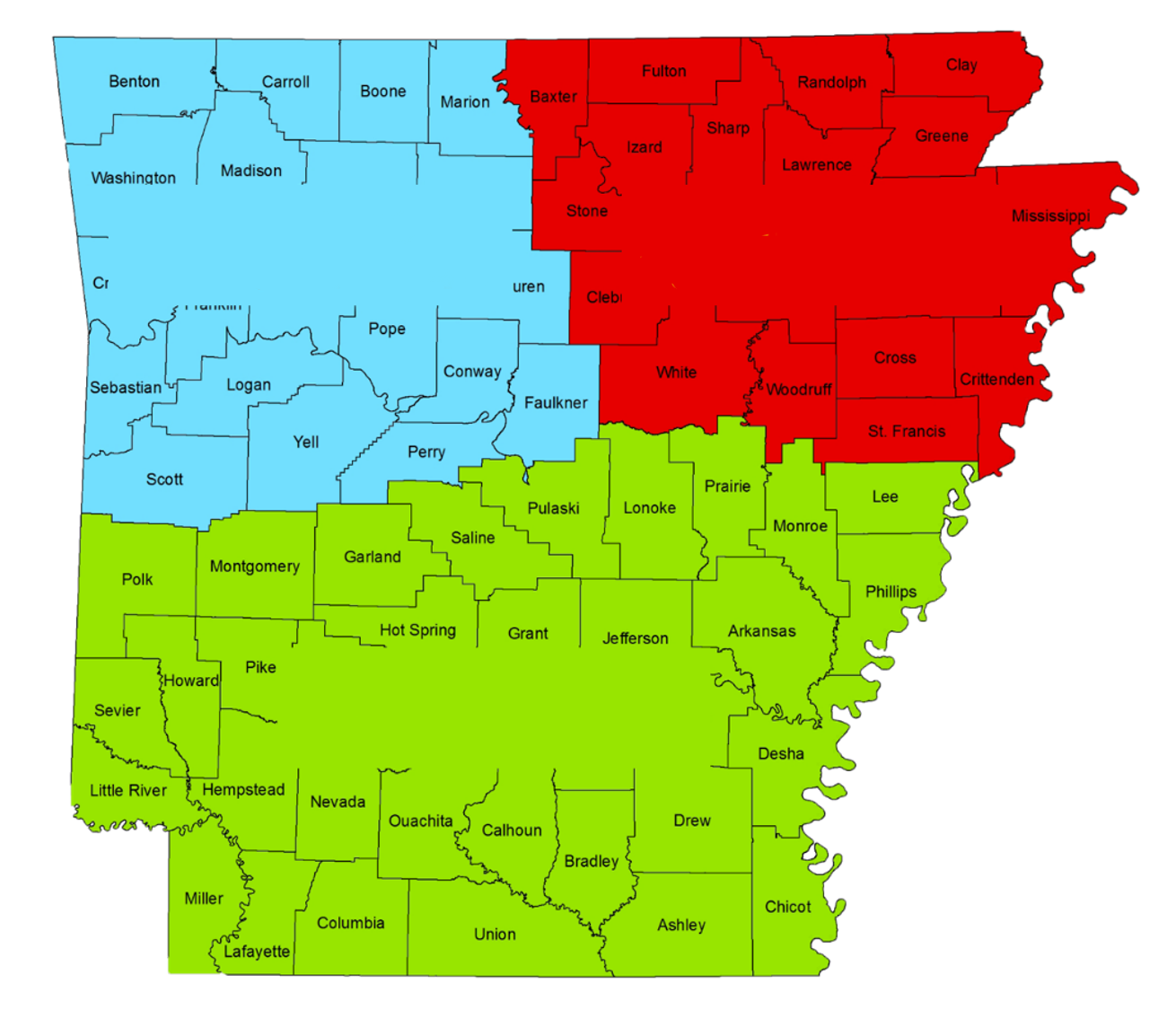 Outdoor Recreation Grants Program  www.outdoorgrants.com
Mike Sprague 
(501) 682-6947
Randy Roberson
(501) 682-6946
FUN Park Grants
Kristen Dane
(501) 682-1523
How are the grants awarded?
Applicants submit completed application
Applications are scored after submission deadline
Highest-scoring applicants are shortlisted for review (score threshold based upon amount of money available and amount requested, and so varies year to year)
Governor-appointed committee makes funding recommendations (not ORGP staff)
¹ Unincorporated communities must be sponsored by county government
² Excludes splash pads, restrooms, concession stands, etc.
³ Engineer required for FUN Park Grant
Frequently Asked FUN Park Questions
How often can I apply for funding?
	Each year
How often can I receive funding?
	Once every five years
Can funding be used as a match for any other grant?
	No.
Must the applicant own the site?
          No, it may be leased (25-year min.) Ownership helps, though, points-wise. 
Can the funds be used to purchase land? 
	No.
What procurement guidelines do I follow?
Grantees are responsible for following procurement laws applicable to their local jurisdiction for bidding and purchases.
What accessibility guidelines do I follow?
All grant-funded facilities must be wheelchair accessible and open to the public at all reasonable hours of the day.
Can I change my project after I have received funding?
You may reduce your project’s scope of work, excluding accessibility to remaining work and/or line items for which your application received points. If Fun Park funds remain once the project is completed, contact your Project Officer for possible uses of leftover money.
Required Application  Materials
FUN Park Grant
Cover Sheet
Project Narrative
Proof of Land Control
City Council Resolution or Quorum Court Order
Estimated Project Cost
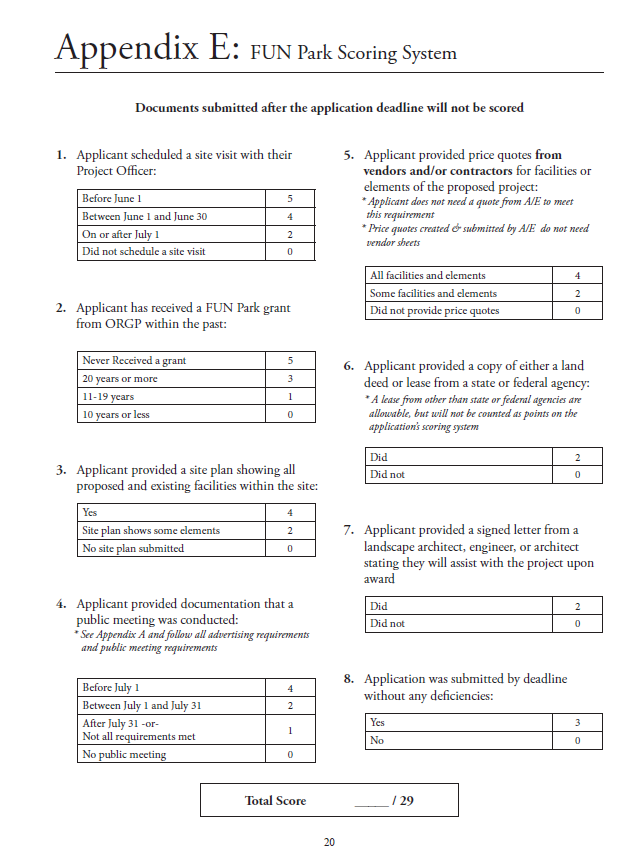 Public Meeting Requirements
Advertising the Meeting
Advertise at least 7 days in advance
Select advertising method
Newspaper
Proof of Publication
Newspaper Clipping
Posted Notice
Copy of Posted Notice
List of Posting Locations
Holding the Meeting
Hold at a time and place convenient for the community
Submit minutes of the meeting
Include statements and suggestions from the general public
Submit a sign-in sheet
Indicate the name, address, and organizational affiliation (if applicable)
FUN Park Projects
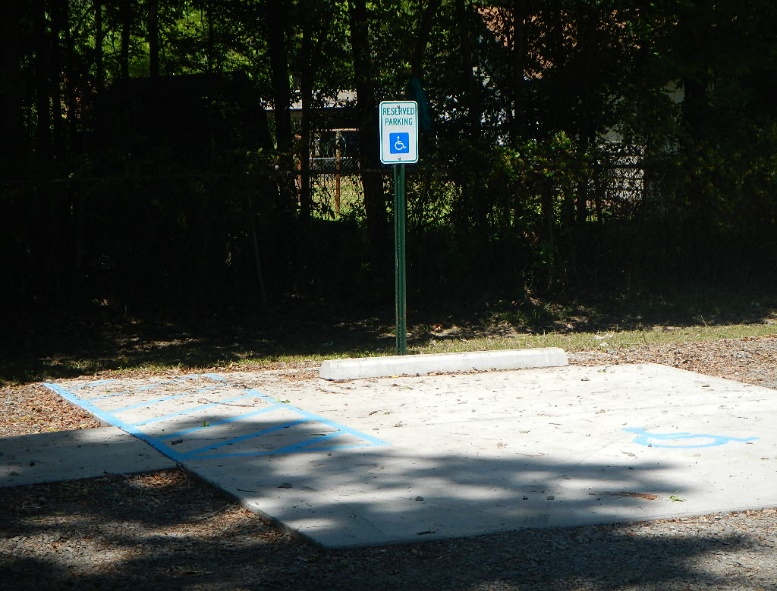 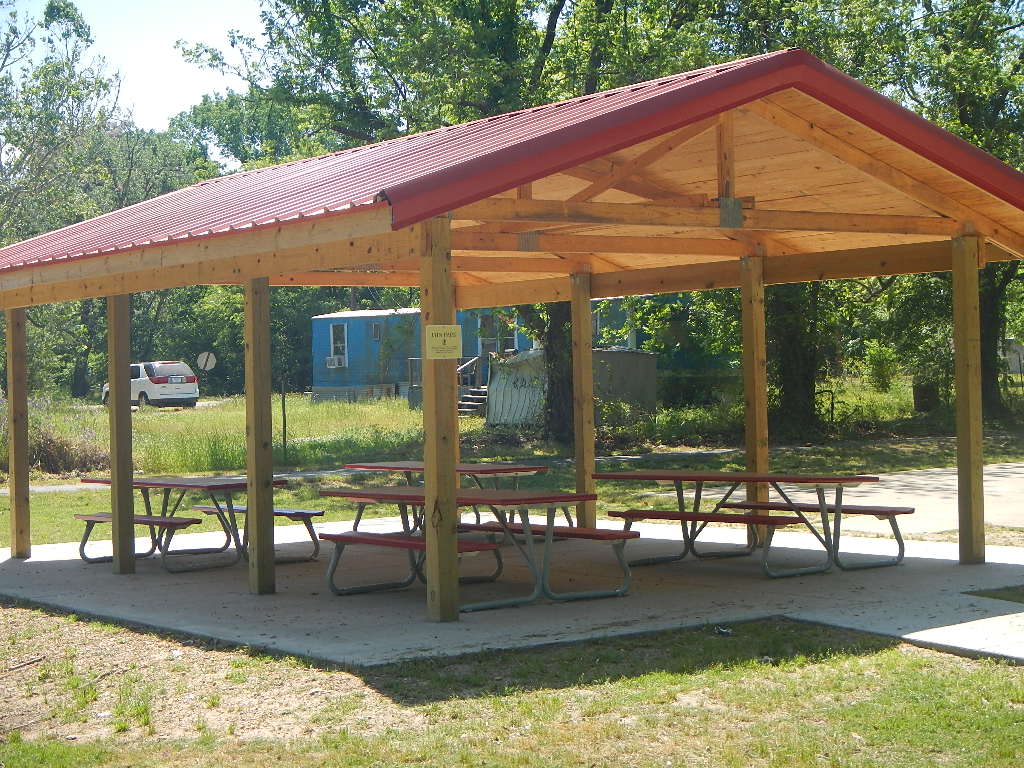 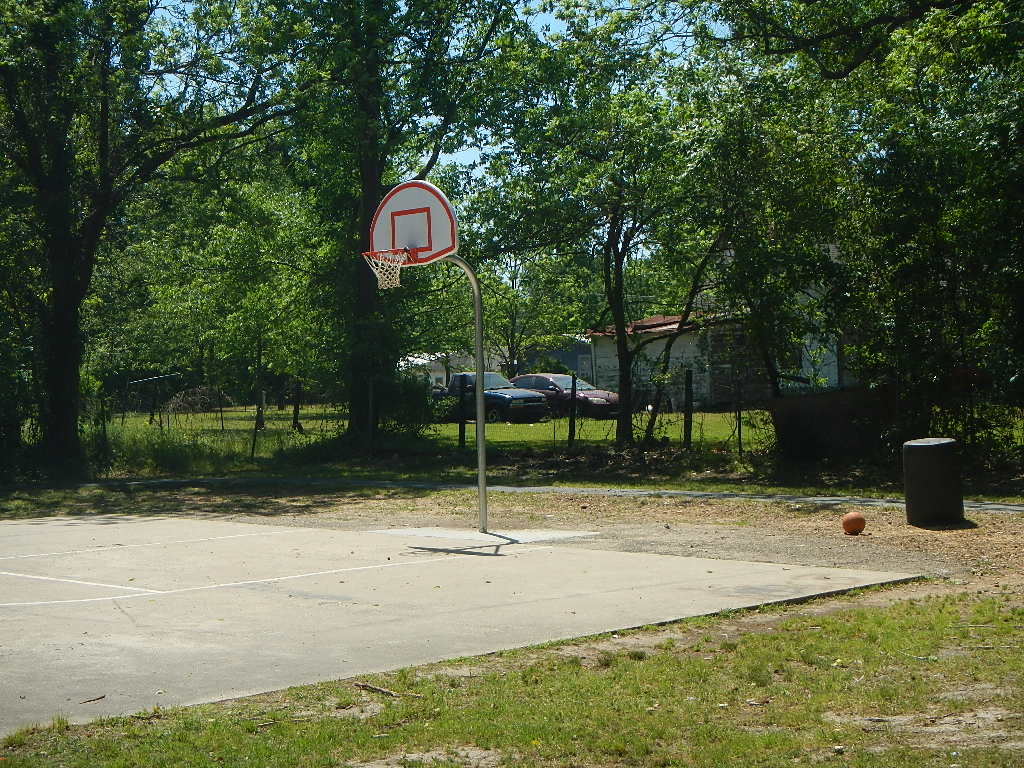 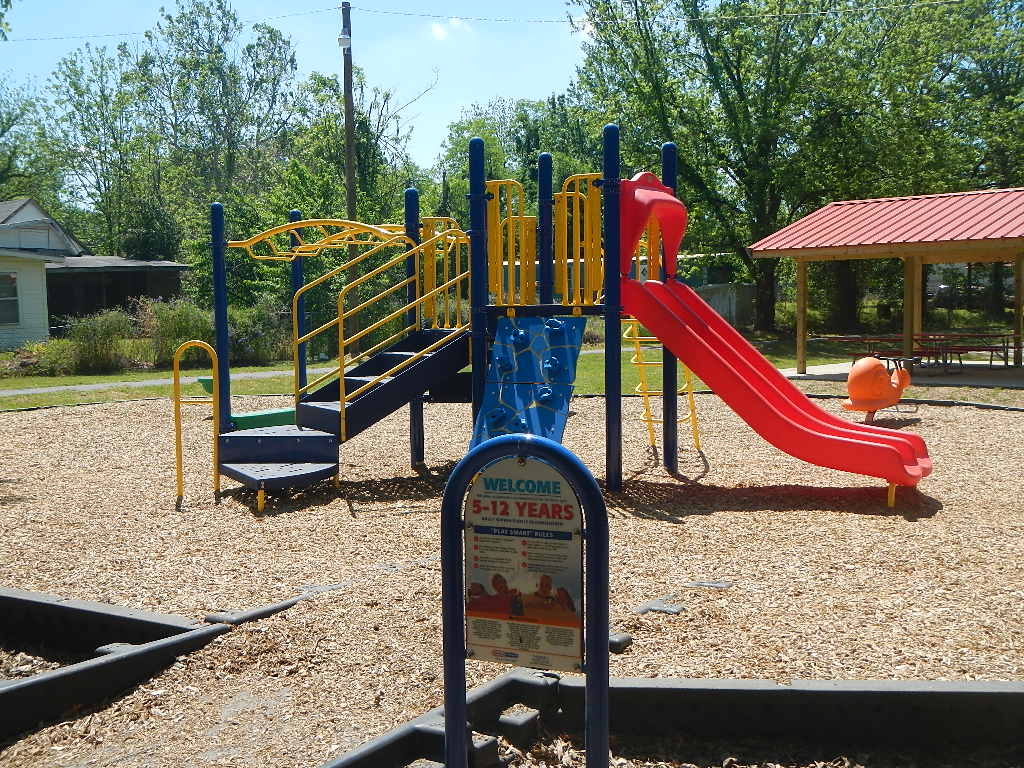 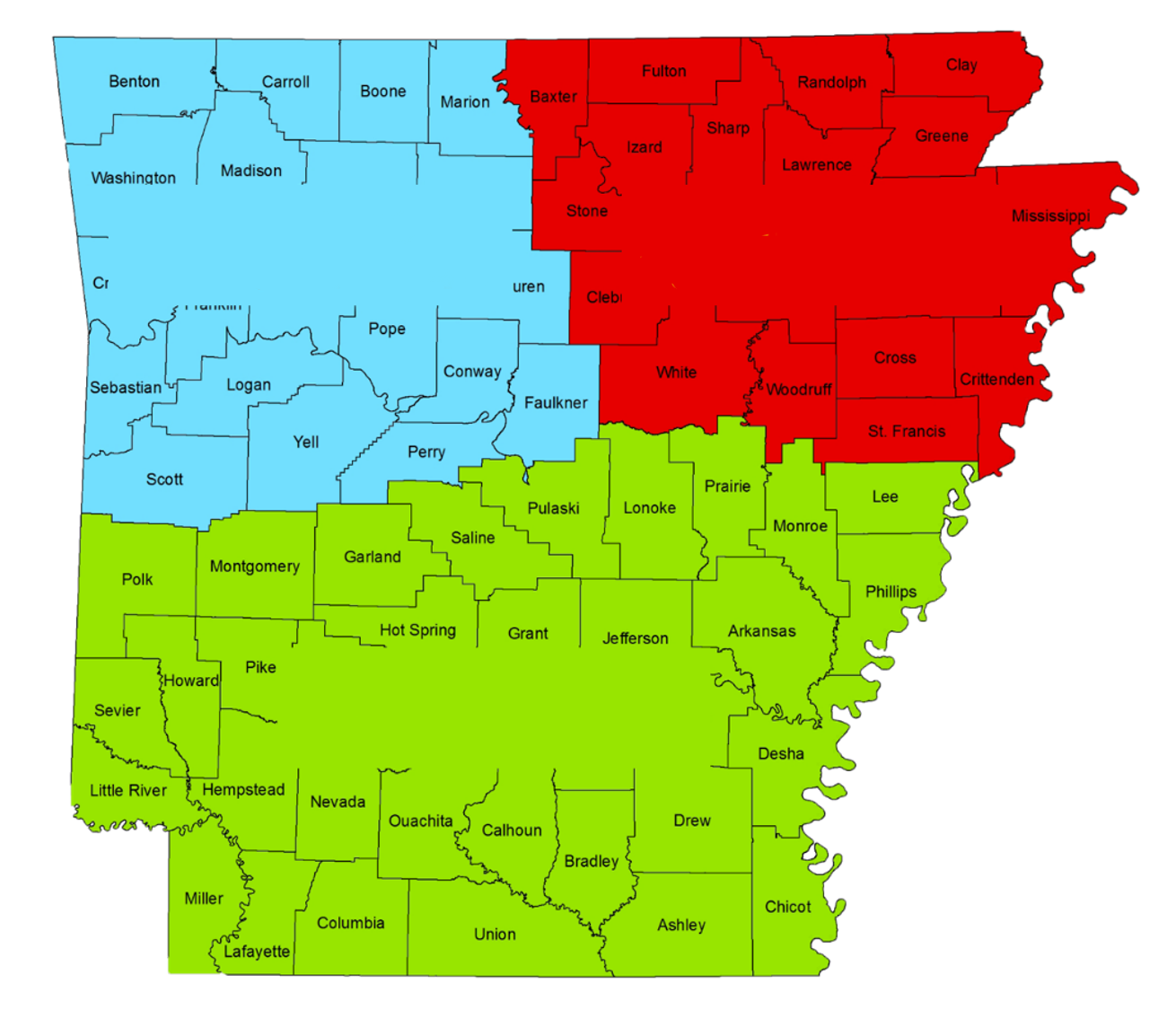 Mike Sprague 
(501) 682-6947
Randy Roberson
(501) 682-6946
Kristen Dane
(501) 682-1523